Муниципальное автономное общеобразовательное учреждение
«Средняя общеобразовательная школа № 12 г. Ишима»
«Основные направления развитияМАОУ СОШ № 12 г. Ишимана 2012-2014 гг.»
Ишим, 2011 г.
[Speaker Notes: Структура – Паспорт, Полномочия + НПА, Схема управления, Анализ, Проблемы, Цель, Задачи (по разделам или направлениям).
В виде приложений  можно – перечень мероприятий, объем и источники финансирования, Сетевой график (сроки), Показатели, Мониторинг. 
Нет паспорта.]
ПАСПОРТ ПРОГРАММЫ
2
[Speaker Notes: +]
3
[Speaker Notes: +]
ПОЛНОМОЧИЯ ОРГАНОВ МЕСТНОГО САМОУПРАВЛЕНИЯ В ОБЛАСТИ ОБРАЗОВАНИЯ
4
[Speaker Notes: +]
СТРУКТУРА  ПРОГРАММЫ РАЗВИТИЯМАОУ СОШ №12
5
СХЕМА УПРАВЛЕНИЯ МАОУ СОШ №12
Попечительский Совет
Бухгалтер-кассир
Младший обслуживающий персонал
Управляющий Совет
Главный бухгалтер
Завхоз
Собрание родительской общественности и совершеннолетних обучающихся
Педагогический совет
ДИРЕКТОР
Органы общественного управления
Совещания при директоре
Собрание трудового коллектива
Заместитель директора по УВР
Профсоюз
Библиотека
Педагог-организатор
ПМПК
НОУ
Медиатека,компьютерная информация
Социально-педагогическая служба
МО гуманитарного цикла
Школьное самоуправление
МО естественно-математического цикла
6
Социальный педагог
Системный администратор
МО учителей начальных классов
Психолог
[Speaker Notes: -]
АНАЛИЗ СИТУАЦИИ
Количество обучающихся в МАОУ СОШ №12
ИТОГО :  2009 г. − 39/838                2010 г. − 35/839                2011 г. − 35/850
7
[Speaker Notes: +?]
АНАЛИЗ СИТУАЦИИ
Достижение качества образования, соответствующего государственному образовательному стандарту
Количество работников в МАОУ СОШ № 12
Доля учителей МАОУ СОШ № 12, имеющих стаж педагогической работы до 5 лет
8
АНАЛИЗ СИТУАЦИИ
Достижение качества образования, соответствующего государственному образовательному стандарту
Повышение квалификации педагогов
Высокий показатель охвата курсовой подготовкой в 2009 году – 52% - объясняется реорганизацией ОУ. В 2010, 2011 году повышение квалификации осуществлялось в соответствии с утвержденным планом.
В 2011 году отмечается рост показателей охвата педагогов курсами повышения квалификации и семинарами по ФГОС и по ЕГЭ и ГИА.
Охват педагогов начальной ступени курсами по вопросам ФГОС – 100%.
Охват педагогов средней ступени курсами по вопросам ФГОС – 27%.
В 2012 году планируется повышение квалификации педагога-библиотекаря.
9
АНАЛИЗ СИТУАЦИИ
Достижение качества образования, соответствующего государственному образовательному стандарту
Количество обучающихся, приходящихся на одного работника
Увеличение  количества обучающихся,  приходящихся на одного работника,  произошло за счет оптимизации штатных расписаний (уменьшение численности работников)  и  увеличения  количества  обучающихся.
10
[Speaker Notes: +]
АНАЛИЗ СИТУАЦИИ
Достижение качества образования, соответствующего государственному образовательному стандарту
Средняя наполняемость классов в МАОУ СОШ № 12
Увеличение средней наполняемости классов произошло за счет планомерной работы по оптимизации штатных расписаний, увеличения контингента обучающихся.
11
[Speaker Notes: +]
АНАЛИЗ СИТУАЦИИ
Достижение качества образования, соответствующего государственному образовательному стандарту
1.1 Организация работы ОУ, ориентированной на выпуск обучающихся из полной средней школы
Численность выпускников МАОУ СОШ № 12
12
Наблюдается уменьшение численности выпускников 9 классов по сравнению с прошлым годом .
АНАЛИЗ СИТУАЦИИ
Достижение качества образования, соответствующего государственному образовательному стандарту
Успеваемость обучающихся на ступени начального образования, %
общая                                                    качественная
13
АНАЛИЗ СИТУАЦИИ
Достижение качества образования, соответствующего государственному образовательному стандарту
Успеваемость обучающихся на ступени основного общего образования, %
общая                                                    качественная
14
АНАЛИЗ СИТУАЦИИ
Достижение качества образования, соответствующего государственному образовательному стандарту
Успеваемость обучающихся на ступени среднего (полного) общего образования, %
общая                                                    качественная
15
АНАЛИЗ СИТУАЦИИ
Достижение качества образования, соответствующего государственному образовательному стандарту
Успеваемость обучающихся в целом по МАОУ СОШ №12, %
общая                                                    качественная
16
АНАЛИЗ СИТУАЦИИ
Достижение качества образования, соответствующего государственному образовательному стандарту
Результаты ГИА выпускников 9 классов в новой форме
% успеваемости                                                               % качества
Отмечается рост показателя качественных результатов ГИА выпускников 9 классов в новой форме на 28% по русскому языку и на 1% по математике.
Уровень города не достигнут: по русскому языку показатель ниже на 9%, по математике – на 11%.
17
[Speaker Notes: _]
АНАЛИЗ СИТУАЦИИ
Достижение качества образования, соответствующего государственному образовательному стандарту
Результаты ГИА выпускников 9 классов в новой форме (средний балл)
На уровне ОУ отмечается положительная динамика среднего балла по русскому языку и математике.
По русскому языку средний балл выше областного, по математике – ниже.
Необходимо усилить контроль за работой учителей – предметников, активизировать подготовку к экзаменам, проводить тематический контроль  по  предметам,  готовить обучающихся к сдаче экзаменов в новой форме  по тестам, отрабатывать на уроках и во внеурочное время типичные задания из КИМов.
18
АНАЛИЗ СИТУАЦИИ
Достижение качества образования, соответствующего государственному образовательному стандарту
Результаты ЕГЭ
19
Отмечается повышение показателей ЕГЭ как на дневном, так и на вечернем отделении
Средний балл на ЕГЭ ниже областных показателей.
АНАЛИЗ СИТУАЦИИ
Достижение качества образования, соответствующего государственному образовательному стандарту
Результаты ЕГЭ по предметам по выбору
20
Отмечается снижение показателей ЕГЭ по всем предметам.
Средние баллы ЕГЭ по всем предметам ниже городских и областных показателей.
В 2011 г. уменьшилось количество предметов, ГИА по которым выпускники проходили в формате ЕГЭ .
АНАЛИЗ СИТУАЦИИ
Достижение качества образования, соответствующего государственному образовательному стандарту
Доля выпускников 11 (12) классов, сдавших ЕГЭ (сдававших 3 и более предметов в формате ЕГЭ)
21
В 2011 году наблюдается снижение  в 3 раза доли выпускников, сдавших 3 и более предмета в формате ЕГЭ, в общей численности выпускников МАОУ СОШ № 12.
АНАЛИЗ СИТУАЦИИ
Достижение качества образования, соответствующего государственному образовательному стандарту
Доля лиц, сдавших ЕГЭ по русскому языку и математике, 
в общей численности выпускников МАОУ СОШ № 12, 
участвовавших в ЕГЭ по данным предметам
22
Наблюдается  увеличение доли лиц, сдавших ЕГЭ по русскому языку и математике,  в общей численности выпускников МАОУ СОШ №12, участвовавших в ЕГЭ по данным предметам.
АНАЛИЗ СИТУАЦИИ
Достижение качества образования, соответствующего государственному образовательному стандарту
Доля выпускников МАОУ СОШ № 12, не получивших аттестат 
о среднем (полном) общем образовании
23
В 2011 году наблюдается снижение  в 4 раза доли выпускников, не получивших аттестат о среднем (полном) общем образовании, в общей численности выпускников МАОУ СОШ № 12.
АНАЛИЗ СИТУАЦИИ
Достижение качества образования, соответствующего государственному образовательному стандарту
Доля выпускников 9 классов МАОУ СОШ № 12,продолживших обучение в 10 классе
Наблюдается уменьшение доли выпускников 9 классов МАОУ СОШ № 12, продолживших обучение в 10 классе. 
Выпускники, имеющие низкие учебные возможности, для продолжения обучения выбывают в учреждения системы НПО и СПО.
24
АНАЛИЗ СИТУАЦИИ
Достижение качества образования, соответствующего государственному образовательному стандарту
Информация о несохранении (отсеве) контингента обучающихся
На протяжении 3 лет случаев исключения, а также несохранения контингента обучающихся в МАОУ СОШ № 12 нет.
25
АНАЛИЗ СИТУАЦИИ
Достижение качества образования, соответствующего государственному образовательному стандарту
1.2 Создание условий в ОУ для перехода на стандарты второго поколения на первой ступени
В начальной школе МАОУ СОШ № 12 в 2011 году реализуется УМК «Начальная школа 21 века».
Работа по обновленным УМК позволила успешно осуществить переход на стандарты второго поколения.
26
[Speaker Notes: +]
АНАЛИЗ СИТУАЦИИ
Достижение качества образования, соответствующего государственному образовательному стандарту
Улучшение состояния материально-технической базы кабинетов начальных классов (% обеспеченности)
Обеспеченность книгопечатной продукцией и печатными пособиями – наивысшая. Значительно возросла обеспеченность ТСО и цифровыми образовательными ресурсами.
27
АНАЛИЗ СИТУАЦИИ
Достижение качества образования, соответствующего государственному образовательному стандарту
Уровень информатизации кабинетов начальных классов
28
Общий процент обеспеченности материально-технической базы кабинетов начальной школы МАОУ СОШ № 12 для перехода на ФГОС НОО – 62%.
Первый класс 2011-2012 учебного года обеспечен на 100%.
[Speaker Notes: +]
АНАЛИЗ СИТУАЦИИ
Достижение качества образования, соответствующего государственному образовательному стандарту
Федеральный уровень:
Интегрированные проверочные работы для 1 и 4 классов (конец года),  тестовые задания на основе единого текста по литературному чтению, математике, окружающему миру и развитию речи
Система оценки:
Внешняя оценка:
государственные службы
Региональный уровень:
«Сборник проверочных компетентностных работ для начальной школы» Л.Ф. Квитова
УЧИТЕЛЬ: 
составление стартовой контрольной работы, срезовых работ по четвертям, портфолио 

УЧЕНИК: самооценка, самоанализ, взаимооценка
Внутренняя оценка:
учитель, ученик,
ОУ и родители
29
Создан банк тематических контрольно-измерительных материалов (КИМ) в МАОУ СОШ № 12 для организации внутришкольного контроля.
[Speaker Notes: +]
АНАЛИЗ СИТУАЦИИ
Достижение качества образования, соответствующего государственному образовательному стандарту
1.3. Одаренные дети
Организация научно-исследовательской  работы
30
Увеличилось число обучающихся, занятых в НОУ.
АНАЛИЗ СИТУАЦИИ
Достижение качества образования, соответствующего государственному образовательному стандарту
Призовые места ГНПК «Шаг в будущее»
31
Необходимо активизировать участие обучающихся МАОУ СОШ №12 в ГНПК, а также повышать уровень их подготовки.
АНАЛИЗ СИТУАЦИИ
Достижение качества образования, соответствующего государственному образовательному стандарту
Призовые места городских олимпиад младших школьников
Наблюдается:
Рост количества участников в 2011 году.
Отрицательная динамика по количеству призовых мест.
В областных олимпиадах младших школьников участия не принимали.
Призовых мест в городских интеллектуальных марафонах занковцев нет.
32
32
АНАЛИЗ СИТУАЦИИ
Достижение качества образования, соответствующего государственному образовательному стандарту
Результаты городского этапа олимпиады среди обучающихся 5 – 8 классов
Увеличилось количество участников городской олимпиады среди обучающихся 5 – 8 классов.
Уменьшилось количество призовых мест.
33
АНАЛИЗ СИТУАЦИИ
Достижение качества образования, соответствующего государственному образовательному стандарту
Результаты муниципального этапа Всероссийской олимпиады среди обучающихся 9 – 11 классов
Количество участников повысилось.
Результативность повысилась.
В областном этапе Всероссийской олимпиады среди обучающихся 9 – 11 классов участия не принимали

Вывод: необходимо усилить работу по реализации программы «Одаренные дети» на всех ступенях обучения
34
АНАЛИЗ СИТУАЦИИ
Достижение качества образования, соответствующего государственному образовательному стандарту
1.4. Предпрофильное и профильное обучение
В 2011-2012 учебном году МАОУ СОШ № 12 не реализует программ предпрофильного и профильного обучения в связи с недостаточной численностью обучающихся на соответствующих ступенях обучения.
Элективные курсы, предметы по выбору
35
[Speaker Notes: +]
АНАЛИЗ СИТУАЦИИ
Достижение качества образования, соответствующего государственному образовательному стандарту
1.5. Информатизация МАОУ СОШ № 12
36
АНАЛИЗ СИТУАЦИИ
Достижение качества образования, соответствующего государственному образовательному стандарту
Количество компьютеров, используемых в образовательном процессе
Количество компьютеров
37
В 2011 году количество компьютеров, используемых в образовательном процессе,  увеличилось
АНАЛИЗ СИТУАЦИИ
Достижение качества образования, соответствующего государственному образовательному стандарту
Доля компьютеров, эксплуатируемых в МАОУ СОШ № 12 более 5 лет
38
В 2011 году доля компьютеров, эксплуатируемых в ОУ более 5 лет, составила 29%, что ниже городского показателя (50%)
АНАЛИЗ СИТУАЦИИ
Достижение качества образования, соответствующего государственному образовательному стандарту
Количество интерактивных досок в МАОУ СОШ № 12
Количество электронных учебников в МАОУ СОШ № 12
39
АНАЛИЗ СИТУАЦИИ
Достижение качества образования, соответствующего государственному образовательному стандарту
Загруженность кабинета информатики МАОУ СОШ № 12
40
АНАЛИЗ СИТУАЦИИ
Достижение качества образования, соответствующего государственному образовательному стандарту
Количество обучающихся, приходящихся на 1 компьютер
41
АНАЛИЗ СИТУАЦИИ
Достижение качества образования, соответствующего государственному образовательному стандарту
Доля учителей, в системе использующих электронные ресурсы в образовательном процессе
42
АНАЛИЗ СИТУАЦИИ
Достижение качества образования, соответствующего государственному образовательному стандарту
Внедрение информационной системы управления деятельностью
- функционируют электронные дневники обучающихся, ведется электронный журнал;
 ОУ осуществляет электронную отчетность (в т.ч. мониторинги онлайн);
 в электронный вид переведены государственные услуги (функции) в сфере образования.
По окончании реконструкции здания школы будет установлен школьный сервер, проложена локальная сеть, внедрена система Net-школа, осуществлен переход на использование разработанного пакета свободного  программного обеспечения.
43
АНАЛИЗ СИТУАЦИИ
Достижение качества образования, соответствующего государственному образовательному стандарту
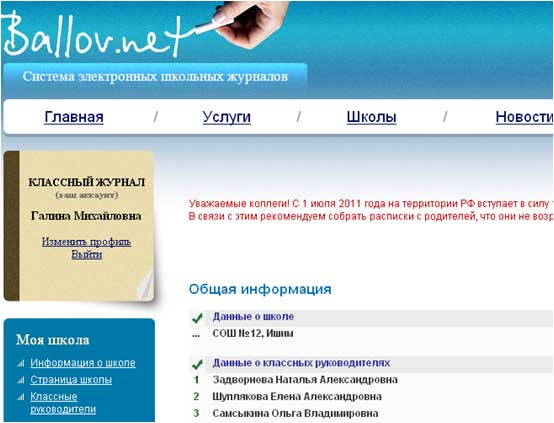 С ноября 2010 года 
В МАОУ СОШ № 12 работают 
электронные дневники
http://www.ballov.net
44
АНАЛИЗ СИТУАЦИИ
Достижение качества образования, соответствующего государственному образовательному стандарту
Перевод государственных услуг (функций) в сфере образованияв электронный вид
45
АНАЛИЗ СИТУАЦИИ
Школа – центр досуговой работы в микрорайоне
Общественная 
комиссия по делам 
несовершеннолетних при администрации г. Ишима
Библиотеки, 
художественные
 и музыкальные школы, 
дома культуры
Спортивная школа,станция юных техников,станция юных натуралистов
Стадион «Центральный»
Органы местного 
самоуправления
МАОУ СОШ №12
Участковый
уполномоченный 
милиции
ФКУ ИК−6 УФСИН России по Тюменской области
ТОС
АУ ИГ ЦСОН «Забота»,
Центр «Согласие»
АУ «ИГ ЦПН»
Лагерь с дневным
пребыванием детей.
Площадка по месту
жительства
МА ДОУ ЦРР №23«Рябинушка»
46
АНАЛИЗ СИТУАЦИИ
Воспитание социально ответственной личности
Состояние преступности среди обучающихся  МАОУ СОШ №12
В 2010 и 2011 гг. обучающиеся МАОУ СОШ №12 преступлений и правонарушений не совершили.
Отсев обучающихся из МАОУ СОШ №12
В 2011 году отсева из МАОУ СОШ №12 нет.
Количество впервые выявленных несовершеннолетних, употребляющих наркотические и психотропные вещества
Случаев употребления наркотических и психотропных веществ не выявлено.
47
[Speaker Notes: +]
АНАЛИЗ СИТУАЦИИ
Воспитание социально ответственной личности
Доля  обучающихся, не завершивших основное образование
В 2011 году нет обучающихся, не завершивших основное образование
Доля  обучающихся, не завершивших среднее образование
%
Доля обучающихся, не завершивших среднее образование, уменьшилась по сравнению с 2010 годом. В 2011 году один выпускник не сдал ЕГЭ. Причины:
1) неблагополучная обстановка в семье;
2) отсутствие мотивации к обучению и успешной сдаче экзамена;
3) недостаточная индивидуальная работа с обучающимся учителя-предметника и классного руководителя.
Необходимо:
- усилить контроль за работой классных руководителей, учителей – предметников,;
- проводить тематический контроль  по этим предметам;
- своевременно выявлять группу учебного риска, организовывать работу с ними, 
- готовить обучающихся к сдаче экзаменов в новой форме  по тестам, в том числе, психологически.
48
[Speaker Notes: +]
АНАЛИЗ СИТУАЦИИ
Воспитание социально ответственной личности
Итоги социологических опросов обучающихся
%
При проведении социологических опросов используются методики, представленные Департаментом образования и науки Тюменской области, ТОГИРРО, АНО «Центр профилактики наркомании».
Отмечается положительная динамика развития отношений обучающихся по всем критериям.
49
[Speaker Notes: +]
АНАЛИЗ СИТУАЦИИ
Воспитание социально ответственной личности
Доля обучающихся, охваченных досуговой деятельностью
Охват внеурочной занятостью (с учетом многоразового охвата)
50
[Speaker Notes: +]
АНАЛИЗ СИТУАЦИИ
Воспитание социально ответственной личности
Охват отдыхом детей до 17 лет в лагере дневного пребывания на базе МАОУ СОШ №12
В 2011 году на базе МАОУ СОШ №12 лагерь дневного пребывания не функционировал в связи с реконструкцией и модернизацией здания школы и территории. Обучающиеся МАОУ СОШ № 12 отдыхали на базе других учреждений.
51
[Speaker Notes: +]
АНАЛИЗ СИТУАЦИИ
Воспитание социально ответственной личности
Доля обучающихся в возрасте от 5 до 18 лет, охваченных услугами дополнительного образования
52
[Speaker Notes: +]
АНАЛИЗ СИТУАЦИИ
Сохранение и укрепление здоровья
Распределение обучающихся по группам здоровья, %
Результаты углублённого медицинского осмотра обучающихся свидетельствуют об увеличении числа детей, отнесенных к основной группе здоровья, и уменьшении числа детей в III, IV группах здоровья за счет эффективного использования здоровьесберегающих технологий в ОУ.
53
АНАЛИЗ СИТУАЦИИ
Сохранение и укрепление здоровья
Реализация программ здоровья в ОУ

В течение трех лет программа «Здоровье» в ОУ реализуется на 100%
Доля детей, занимающихся в спортивных секциях
54
Наблюдается снижение на 2,5% показателя занятости обучающихся в спортивных секциях, что связано с трудностями организации занятий спортивных секций в условиях капитального ремонта. По его окончании работа в данном направлении будет активизирована.
АНАЛИЗ СИТУАЦИИ
Сохранение и укрепление здоровья
Количество уроков, пропущенных по болезни, в расчете на одного обучающегося
55
Количество уроков, пропущенных по болезни, в расчете на одного обучающегося сократилось благодаря целенаправленной работе по профилактике гриппа и ОРВИ, проводимой в ОУ.
АНАЛИЗ СИТУАЦИИ
Сохранение и укрепление здоровья
Индекс здоровья детей
Индекс здоровья за 2011 значительно возрос в связи с планомерными профилактическими мероприятиями, эффективным использованием здоровьесберегающих технологий
Доля детей, отнесенных к спец.мед. группе
56
Наблюдается снижение количества детей, отнесенных к спец.мед.группе, за счет целенаправленной работы по внедрению здоровьесберегающих технологий.
АНАЛИЗ СИТУАЦИИ
Сохранение и укрепление здоровья
Количество случаев детского  травматизма в МАОУ СОШ № 12
Отсутствуют случаи детского травматизма.
57
[Speaker Notes: ?]
АНАЛИЗ СИТУАЦИИ
Сохранение и укрепление здоровья
Состояние материально-технической базы МАОУ СОШ № 12(укомплектованность разноростовой мебелью)
58
Наблюдается положительная динамика  по сравнению с прошлым годом
[Speaker Notes: +]
АНАЛИЗ СИТУАЦИИ
Сохранение и укрепление здоровья
Лицензирование медицинского кабинета МАОУ СОШ №12
Состояние прочих объектов материально-технической базы сохранения и укрепления здоровья обучающихся(пищеблок, столовая, актовый и спортивный залы и др.) будет приведено в соответствие требованиям СанПиН в ходе капитального ремонта МАОУ СОШ № 12 в 2011 – 2012 гг.
59
[Speaker Notes: новый]
АНАЛИЗ СИТУАЦИИ
Сохранение и укрепление здоровья
Охват обучающихся  2–х разовым питанием, %
60
[Speaker Notes: +]
АНАЛИЗ СИТУАЦИИ
Сохранение и укрепление здоровья
Использование в питании обучающихся обогащенных продуктов
С 2009 года в МАОУ СОШ №12 используется обогащенный микронутриентами хлеб «Облепиховый», «Казачий», хлеб с добавлением морской капусты.
Для профилактики йододефицита используется йодированная соль, блюда из рыбы. Однако недостаточно используются в домашнем питании у обучающихся продукты, обогащенные микронутриентами, йодированная соль. Необходимо усилить работу классных руководителей, медицинских работников в части просветительской работы среди родителей по использованию данных продуктов в домашнем питании.
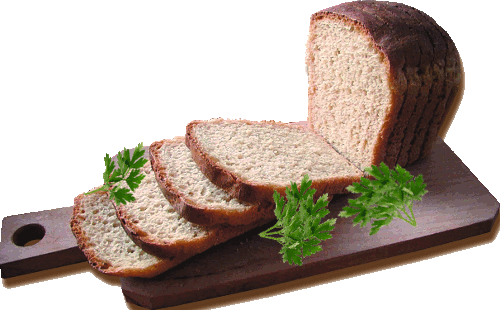 61
АНАЛИЗ СИТУАЦИИ
Приведение  МАОУ СОШ № 12 в нормативное состояние
В 2011 году начата реконструкция и модернизация здания школы и территории(капитальный ремонт). Срок окончания работ – 30 декабря 2012 года.
62
[Speaker Notes: ?]
АНАЛИЗ СИТУАЦИИ
Приведение  МАОУ СОШ № 12 в нормативное состояние
Обеспечение пожарной безопасности в МАОУ СОШ № 12
63
В 2011 году заменен план эвакуации. 
Среди нерешённых проблем: отсутствует вывод сигнала на пульт пожарной части.
[Speaker Notes: ?]
АНАЛИЗ СИТУАЦИИ
Приведение  МАОУ СОШ № 12 в нормативное состояние
Средства, выделенные на обеспечение пожарной безопасности
Тыс.руб.
64
[Speaker Notes: _]
АНАЛИЗ СИТУАЦИИ
Приведение  МАОУ СОШ № 12 в нормативное состояние
Обеспечение антитеррористической защищенности МАОУ СОШ № 12
65
Среди нерешённых проблем: ограждение по периметру территории, установка распашных ворот и камер видеонаблюдения .
[Speaker Notes: ?]
АНАЛИЗ СИТУАЦИИ
Приведение  МАОУ СОШ № 12 в нормативное состояние
Потребление электрической энергии
Потребление тепловой энергии
Потребление холодной воды
66
АНАЛИЗ СИТУАЦИИ
Приведение  МАОУ СОШ № 12 в нормативное состояние
Количество аттестованных рабочих мест по условиям труда в МАОУ СОШ №12
Аттестация рабочих мест по условиям труда будет проведена в МАОУ СОШ №12 после капитального ремонта.
67
[Speaker Notes: ?]
АНАЛИЗ СИТУАЦИИ
ФИНАНСИРОВАНИЕ МАОУ СОШ №12
Объём бюджетного финансирования                        Объём внебюджетного финансирования
68
В 2011 году в ОУ нет дополнительных платных услуг в связи с капитальным ремонтом здания
[Speaker Notes: +]
АНАЛИЗ СИТУАЦИИ
ФИНАНСИРОВАНИЕ МАОУ СОШ №12
Структура расходов МАОУ СОШ №12
69
[Speaker Notes: +]
АНАЛИЗ СИТУАЦИИ
ФИНАНСИРОВАНИЕ МАОУ СОШ №12
Расходы на содержание одного ученика
70
[Speaker Notes: +]
АНАЛИЗ СИТУАЦИИ
ФИНАНСИРОВАНИЕ МАОУ СОШ №12
Средняя заработная плата по категориям сотрудников
71
АНАЛИЗ СИТУАЦИИ
ОКАЗАНИЕ МУНИЦИПАЛЬНЫХ УСЛУГ В МАОУ СОШ №12
Потребители муниципальных услуг: население г. Ишима в возрасте от 6 до 18 лет
Объем оказываемых муниципальных услуг в 2011 г. (в натуральных показателях)
72
АНАЛИЗ СИТУАЦИИ
ОКАЗАНИЕ МУНИЦИПАЛЬНЫХ УСЛУГ В МАОУ СОШ №12
Показатели, характеризующие качество 
оказываемых муниципальных услуг в 2011 г.
73
АНАЛИЗ СИТУАЦИИ
ИЗМЕНЕНИЕ ТИПА ОУ
В 2011 году начат процесс изменения типа ОУ в муниципальное автономное общеобразовательное учреждение. 
Проведены следующие мероприятия и процедуры:

1) Собрание трудового коллектива.
2) Предложение о создании МАОУ путем изменения типа учреждения
3) Инвентаризация имущества , определение ценного и особо ценного имущества закрепляемого за МОУ при переходе в МАОУ:
4) Аудит инвентаризации имущества.
5) Передаточный акт.
6) Постановление администрации г. Ишима о создании МАОУ путем изменения типа существующего учреждения.
7) Утверждение, регистрация Устава МАОУ.
74
ПОЛОЖИТЕЛЬНЫЕ РЕЗУЛЬТАТЫ
Планомерное осуществление работ по модернизации и реконструкции здания МАОУ СОШ №12 (данные ОУ);
Увеличение доли выпускников 9 класса МАОУ СОШ №12 , продолживших обучение в 10 классе МАОУ СОШ №12 (статистические данные);
Предотвращение отсева (статистические данные);
Увеличение доли обучающихся − участников городских предметных олимпиад школьников, научно−практических конференций, конкурсов (данные ОУ);
Увеличение доли обучающихся , охваченных досуговой деятельностью (статистические данные);
Сохранение нулевого показателя преступности среди обучающихся (статистические данные);
Развитие МАОУ СОШ №12 как центра досуговой и воспитательной работы в микрорайоне (данные ОУ);
Улучшение показателей соцопросов (данные ОУ);
Внедрение различных элементов здоровьесберегающих технологий на всех уровнях обучения (данные ОУ);
Улучшение здоровья обучающихся МАОУ СОШ №12 по показателю «осанка» (статистические данные);
Уменьшение доли обучающихся, отнесенных к специальной медицинской и подготовительной группе здоровья (данные ОУ);
Увеличение доли обучающихся, занимающихся в спортивных секциях ОУ (данные ОУ);
Уменьшение количества уроков, пропущенных по болезни в расчете на одного ученика (данные ОУ);
Увеличение процента укомплектованности разноростовой мебелью
Увеличение доли педагогических работников, повысивших квалификацию (статистические данные);
Поддержание на оптимальном для города уровне числа обучающихся, приходящихся на одного учителя, на одного работающего (данные ОУ);
Уменьшение количества обучающихся на один компьютер (статистические данные);
Расширение использования в образовательном процессе электронных учебников (данные ОУ).
Увеличение доли педагогических работников, имеющих базовую компетентность в области информационных технологий (статистические данные);
Переход на стандарты второго поколения на уровне начального общего образования.
Внедрение программы административного управления школой.
75
ПРОБЛЕМЫ МАОУ СОШ № 12
Низкие показатели качества обучения на ступени основного общего и среднего (полного) общего образования.
Уменьшение доли лиц, сдавших ЕГЭ, в числе выпускников МАОУ СОШ №12, участвующих в ЕГЭ (данные ОУ);
 Наличие обучающихся, не завершивших среднее (полное) общее образование.
Средняя наполняемость классов незначительно ниже 25 человек (данные ОУ);
Уменьшение количества участников ГНПК «Шаг в будущее» (данные ОУ);
Невозможность организовать профильное обучение в силу малого числа несовершеннолетних обучающихся на третьей ступени обучения.
Отсутствие охвата обучающихся отдыхом в лагере дневного пребывания – по причине капитального ремонта (статистические данные);
Ухудшение здоровья обучающихся МАОУ СОШ №12 по показателю «зрение» (статистические данные);
Уменьшение доли обучающихся , занимающихся в спортивных секциях учреждений дополнительного образования (данные ОУ).
Устаревший компьютерный парк ОУ.
76
Обеспечение доступного, 
качественного общего образования, формирующего конкурентоспособного и социально-адаптированного выпускника
ЦЕЛЬ
77
Задачи на 2012-2014 г.г.
Достижение качества образования, соответствующего государственному образовательному стандарту
Воспитание социально ответственной личности
Сохранение и укрепление здоровья обучающихся
Приведение МАОУ СОШ № 12 в нормативное состояние 
(завершение модернизации и реконструкции здания ОУ и территории)
78
Мероприятия по реализации задачи:
Достижение качества образования, соответствующего государственному образовательному стандарту
79
Мероприятия по реализации задачи:
Достижение качества образования, соответствующего государственному образовательному стандарту
ФГОС НОО
80
Мероприятия по реализации задачи:
Достижение качества образования, соответствующего государственному образовательному стандарту
ФГОС ООО
81
Мероприятия по реализации задачи:
Достижение качества образования, соответствующего государственному образовательному стандарту
Работа с одаренными детьми
82
Мероприятия по реализации задачи:
Достижение качества образования, соответствующего государственному образовательному стандарту
83
Мероприятия по реализации задачи:
Достижение качества образования, соответствующего государственному образовательному стандарту
Информатизация образования
84
[Speaker Notes: 110 правлен]
Мероприятия по реализации задачи:
Воспитание социально ответственной личности
85
Мероприятия по реализации задачи:
Сохранение и укрепление здоровья обучающихся
86
Мероприятия по реализации задачи:
Приведение МАОУ СОШ № 12 в нормативное состояние 
(завершение модернизации и реконструкции здания ОУ и территории)
В 2011 – 2012 гг. в МАОУ СОШ № 12 осуществляется капитальный ремонт (реконструкция и модернизация здания школы и территории).
87
[Speaker Notes: ?]
Мероприятия по реализации задачи:
Приведение МАОУ СОШ № 12 в нормативное состояние 
(завершение модернизации и реконструкции здания ОУ и территории)
В 2011 – 2012 гг. в МАОУ СОШ № 12 осуществляется капитальный ремонт (реконструкция и модернизация здания школы и территории).
88
[Speaker Notes: ?]
Тактическая задача 1.
Достижение качества образования, соответствующего государственному образовательному стандарту
Показатели  качества услуги
Средняя наполняемость классов в ОУ
Уменьшение количества обучающихся связано с сокращением контингента вечернего отделения и УКП
89
[Speaker Notes: +]
Тактическая задача 1.
Достижение качества образования, соответствующего государственному образовательному стандарту
Показатели  качества услуги
90
Тактическая задача 1.
Достижение качества образования, соответствующего государственному образовательному стандарту
Показатели  качества услуги
91
[Speaker Notes: Исправленный 113]
Тактическая задача 1.
Достижение качества образования, соответствующего государственному образовательному стандарту
Показатели  качества услуги
92
92
[Speaker Notes: Исправленный 113]
Тактическая задача 1.
Достижение качества образования, соответствующего государственному образовательному стандарту
Показатели  качества услуги
Информатизация образования
93
[Speaker Notes: Исправленный 113]
Тактическая задача 2.
Воспитание социально ответственной личности
Показатели  качества услуги
94
Тактическая задача 3.
Сохранение и укрепление здоровья обучающихся
Показатели  качества услуги
95
Ожидаемые результаты:
Проведение капитального ремонта и реконструкции здания МАОУ СОШ №12 (данные ОУ);
Увеличение доли выпускников 9 класса МАОУ СОШ №12 , продолживших обучение в 10 классе МАОУ СОШ №12 (статистические данные);
Сохранение доли лиц, сдавших ЕГЭ, в числе выпускников МАОУ СОШ №12, участвующих в ЕГЭ (данные ОУ);
Снижение доли обучающихся, не завершивших основное и среднее образование (статистические данные);
Предотвращение отсева (статистические данные);
Увеличение доли обучающихся−участников городских предметных олимпиад школьников, научно−практических конференций, конкурсов (данные ОУ);
Увеличение доли обучающихся, охваченных досуговой деятельностью (статистические данные);
Профилактика преступности среди обучающихся (статистические данные);
Развитие МАОУ СОШ №12 как центра досуговой и воспитательной работы в микрорайоне (данные ОУ);
Сохранение количества соцопросов (данные ОУ);
Увеличение охвата обучающихся отдыхом в лагере дневного пребывания (статистические данные);
Внедрение различных элементов здоровьесберегающих технологий на всех уровнях обучения (данные ОУ);
Улучшение здоровья обучающихся МАОУ СОШ №12 (статистические данные); 
Уменьшение доли обучающихся, отнесенных к специальной медицинской и подготовительной группе здоровья (данные ОУ);
96
Ожидаемые результаты:
Увеличение доли обучающихся, занимающихся в спортивных секциях (данные ОУ);
Уменьшение количества уроков, пропущенных по болезни в расчете на одного обучающегося (данные ОУ);
Увеличение процента укомплектованности разноростовой мебелью
Увеличение доли педагогических работников, повысивших квалификацию (статистические данные);
Уменьшение количества обучающихся на один компьютер (статистические данные);
Поддержание на оптимальном для города уровне числа обучающихся, приходящихся на одного учителя, на одного работающего (данные ОУ);
Поддержание средней наполняемости классов на уровне не ниже 25 человек (данные ОУ);
Расширение использования в образовательном процессе электронных учебников (данные ОУ).
Увеличение доли педагогических работников, имеющих базовую компетентность в области информационных технологий (статистические данные);
Переход на стандарты второго поколения;
Внедрение разработанного пакета свободного программного обеспечения  (не менее чем на 50% имеющихся ПК).
Внедрение программы административного управления школой.
Обеспечение экономии энергоресурсов.
Приведение системы безопасности ОУ в нормативное состояние.
97